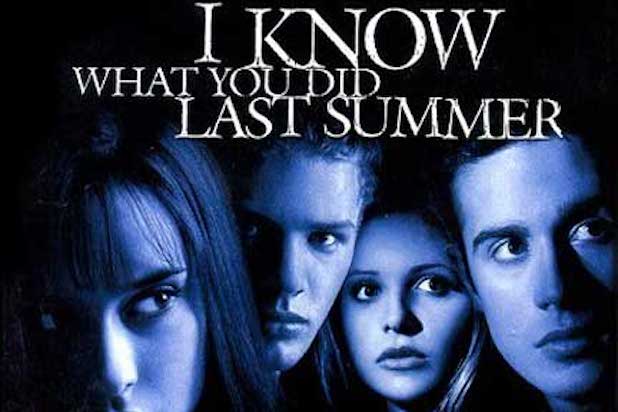 QUANTIFIED STUDENT _ EDUCAUSE _ I KNOW WHAT YOU DID LAST SUMMER
QUANTIFIEDSTUDENT.NLHALLOWEEN EDITION
QUANTIFIEDSTUDENT.NL _ EDUCAUSE _HALLOWEEN EDITION_ I KNOW WHAT YOU DID LAST SUMMER
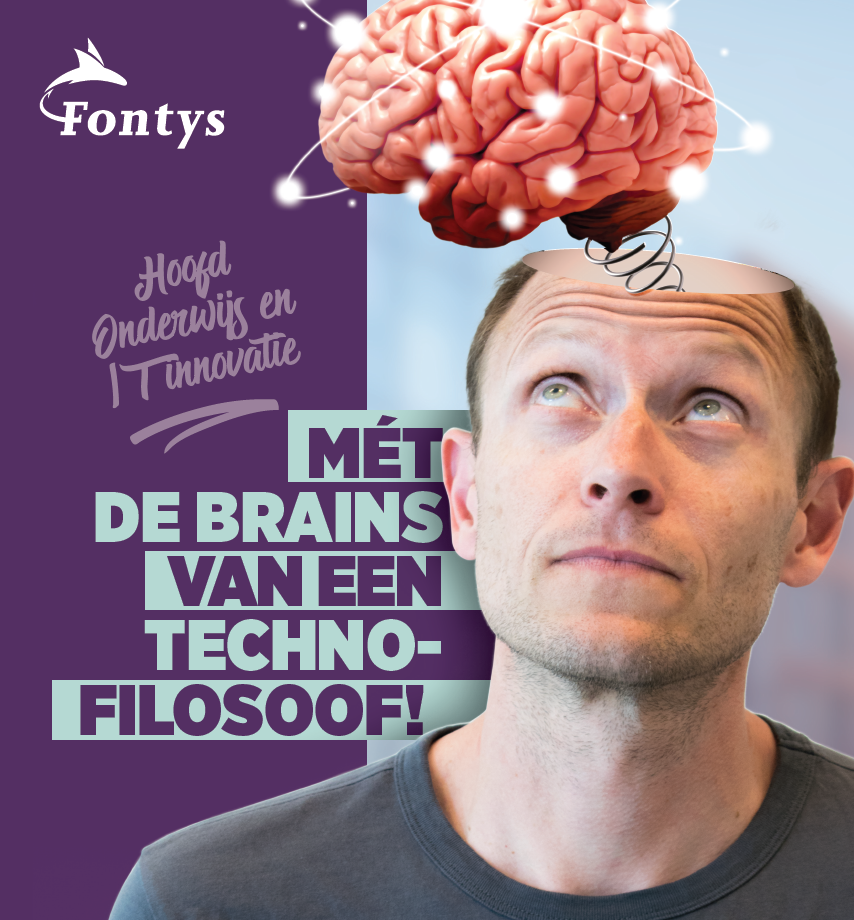 QUANTIFIEDSTUDENT.NL _ EDUCAUSE _HALLOWEEN EDITION_ I KNOW WHAT YOU DID LAST SUMMER
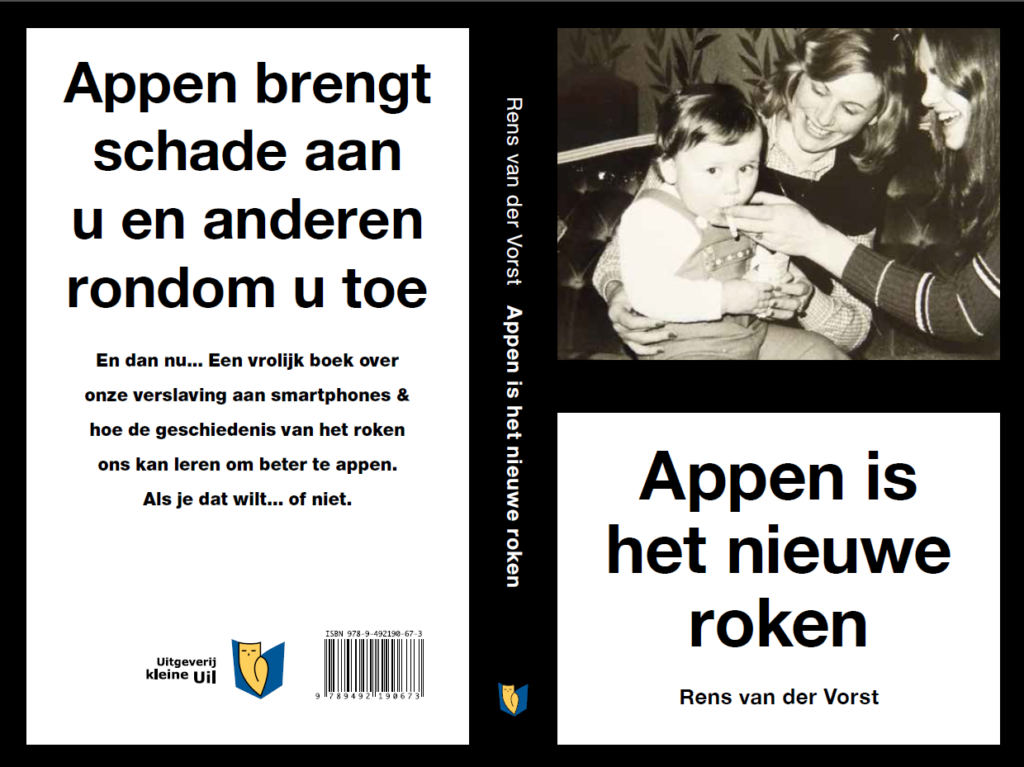 QUANTIFIEDSTUDENT.NL _ EDUCAUSE _HALLOWEEN EDITION_ I KNOW WHAT YOU DID LAST SUMMER
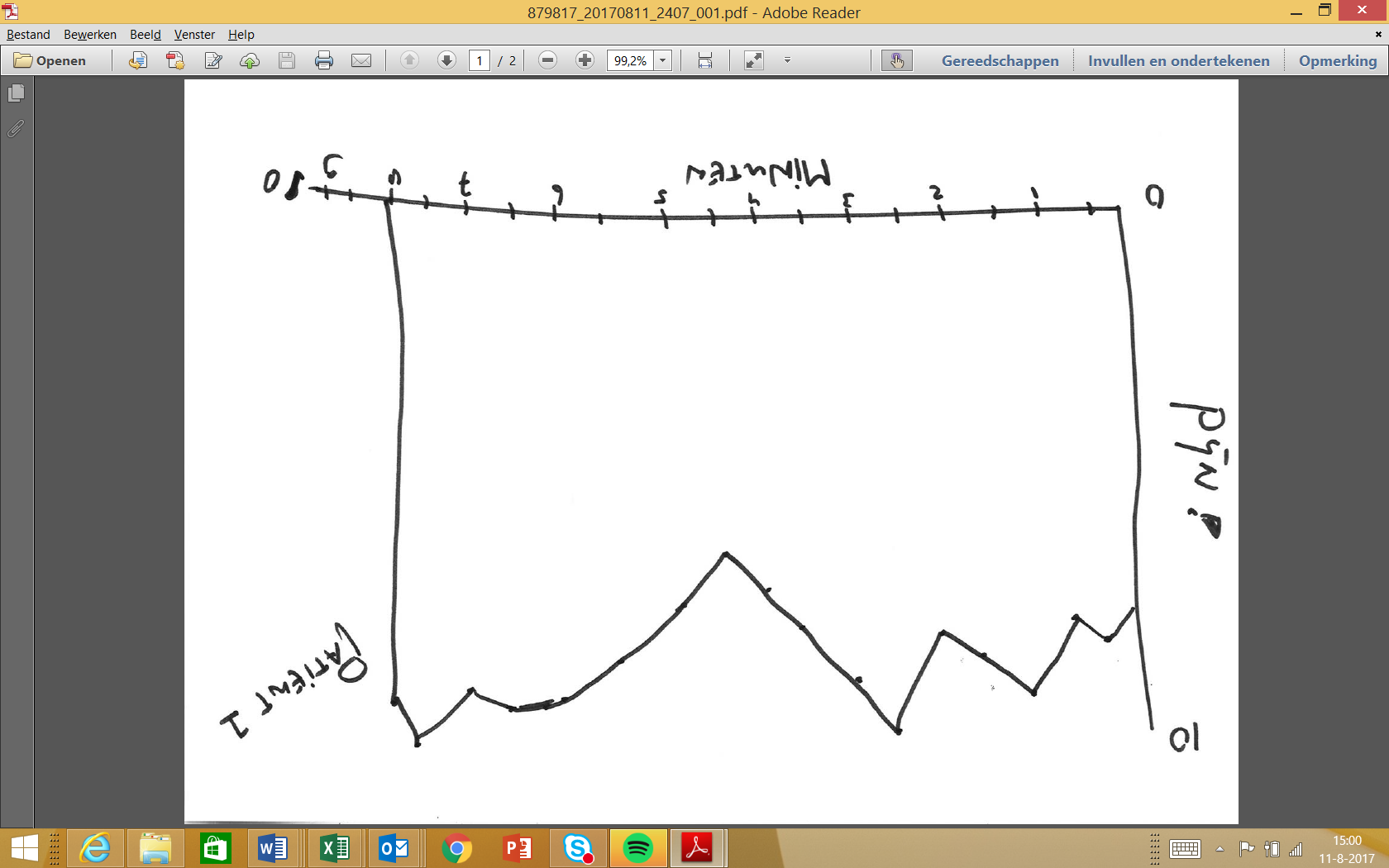 QUANTIFIEDSTUDENT.NL _ EDUCAUSE _HALLOWEEN EDITION_ I KNOW WHAT YOU DID LAST SUMMER
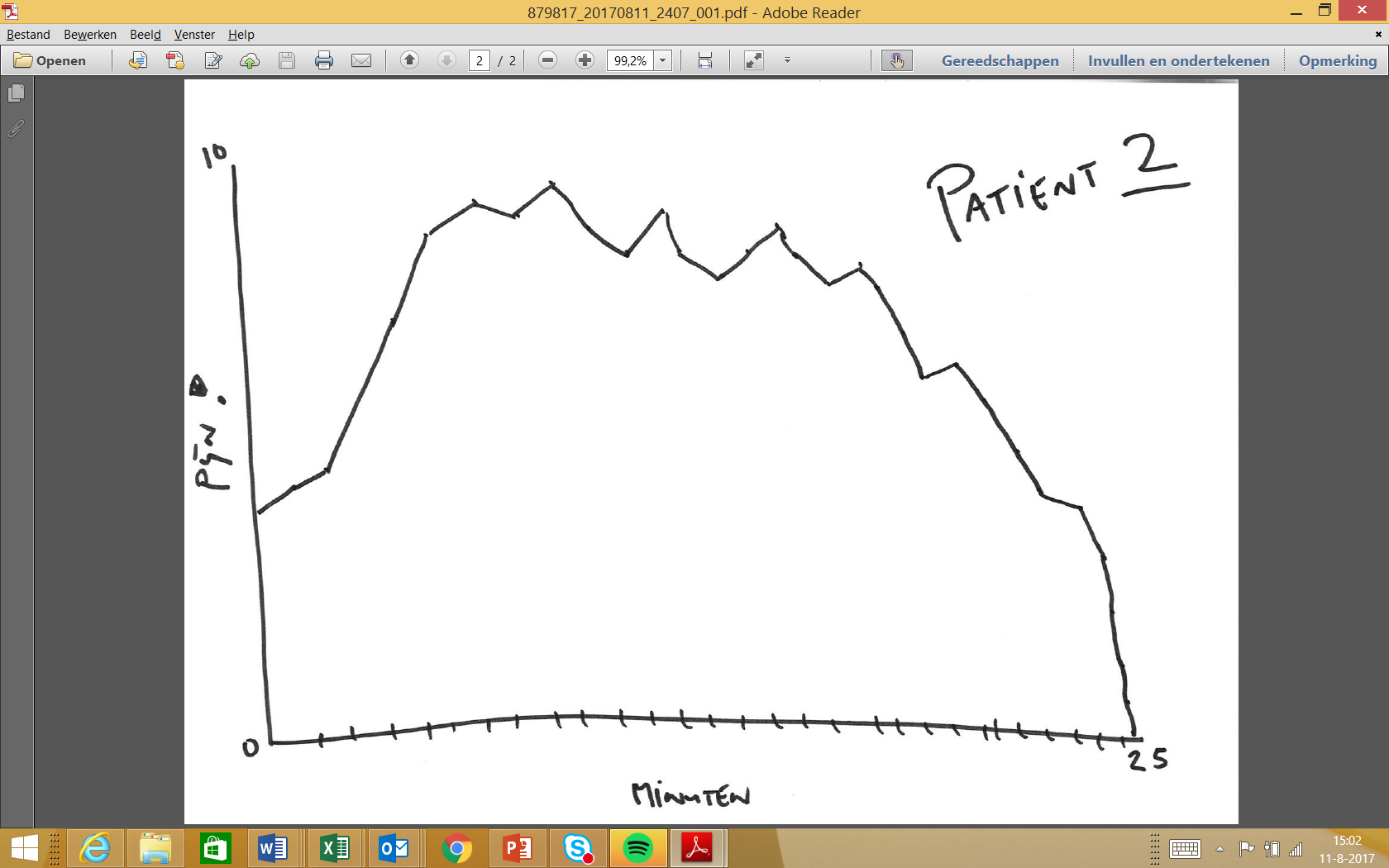 QUANTIFIEDSTUDENT.NL _ EDUCAUSE _HALLOWEEN EDITION_ I KNOW WHAT YOU DID LAST SUMMER
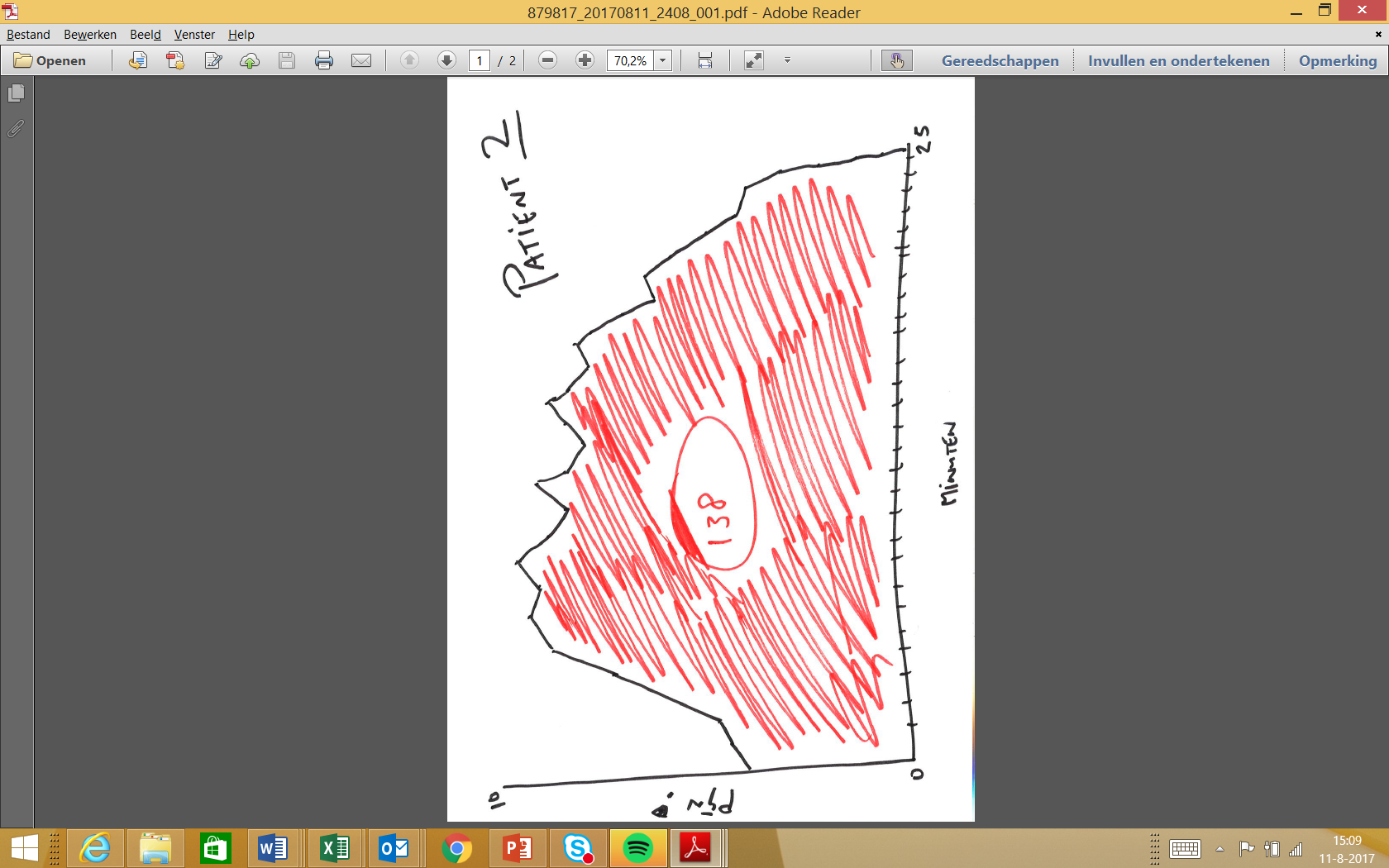 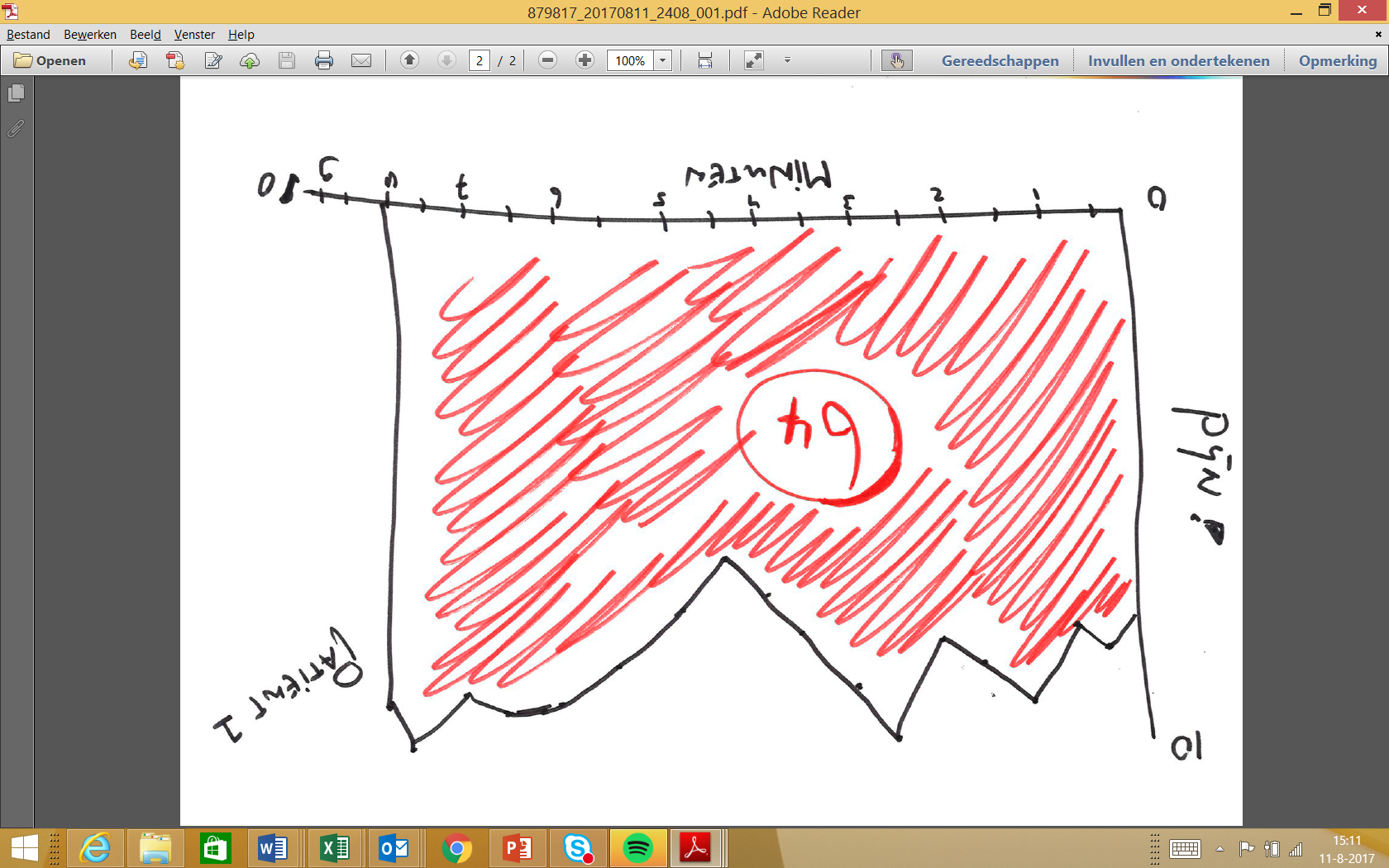 QUANTIFIEDSTUDENT.NL _ EDUCAUSE _HALLOWEEN EDITION_ I KNOW WHAT YOU DID LAST SUMMER
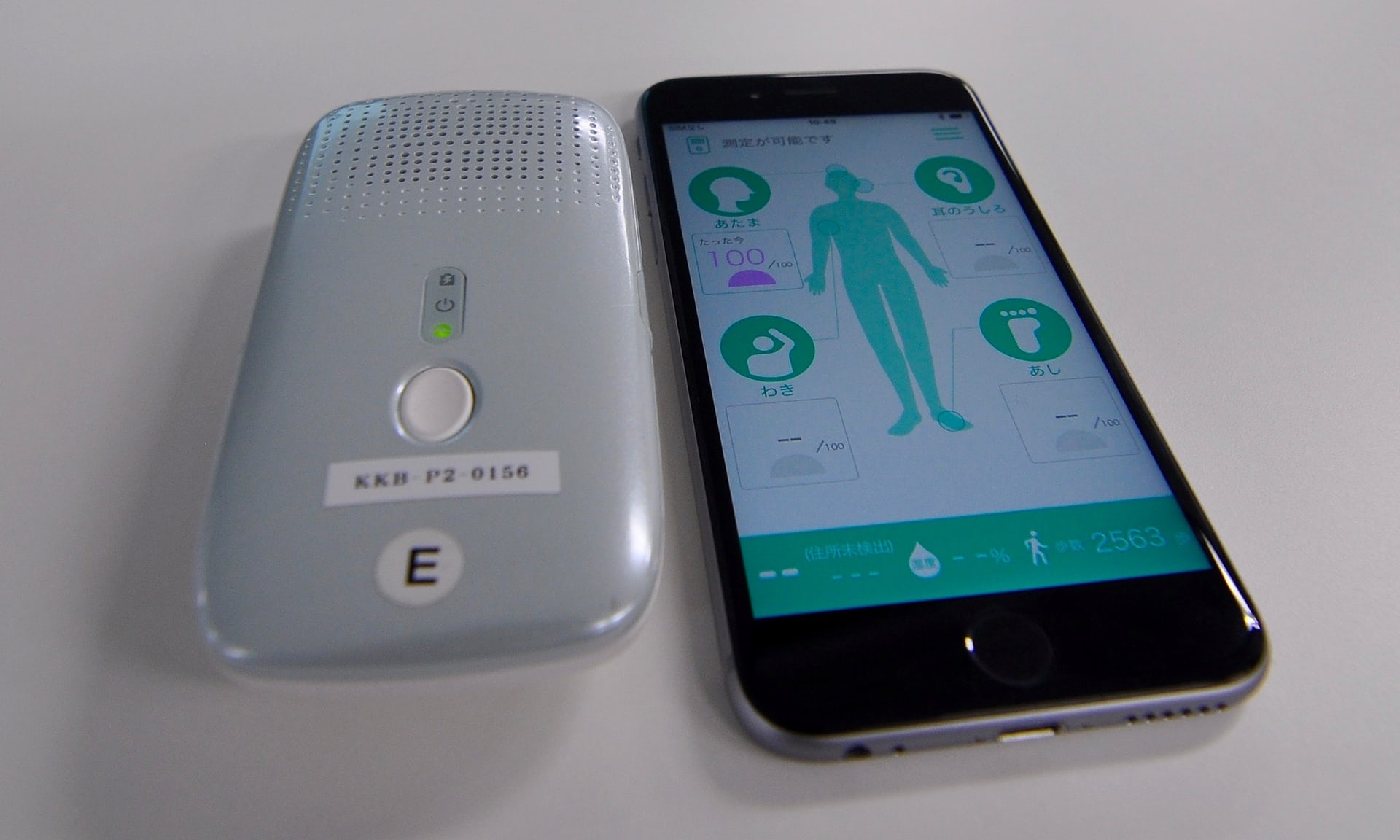 QUANTIFIEDSTUDENT.NL _ EDUCAUSE _HALLOWEEN EDITION_ I KNOW WHAT YOU DID LAST SUMMER
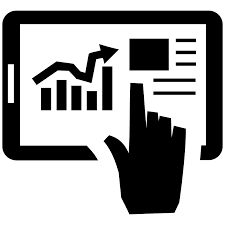 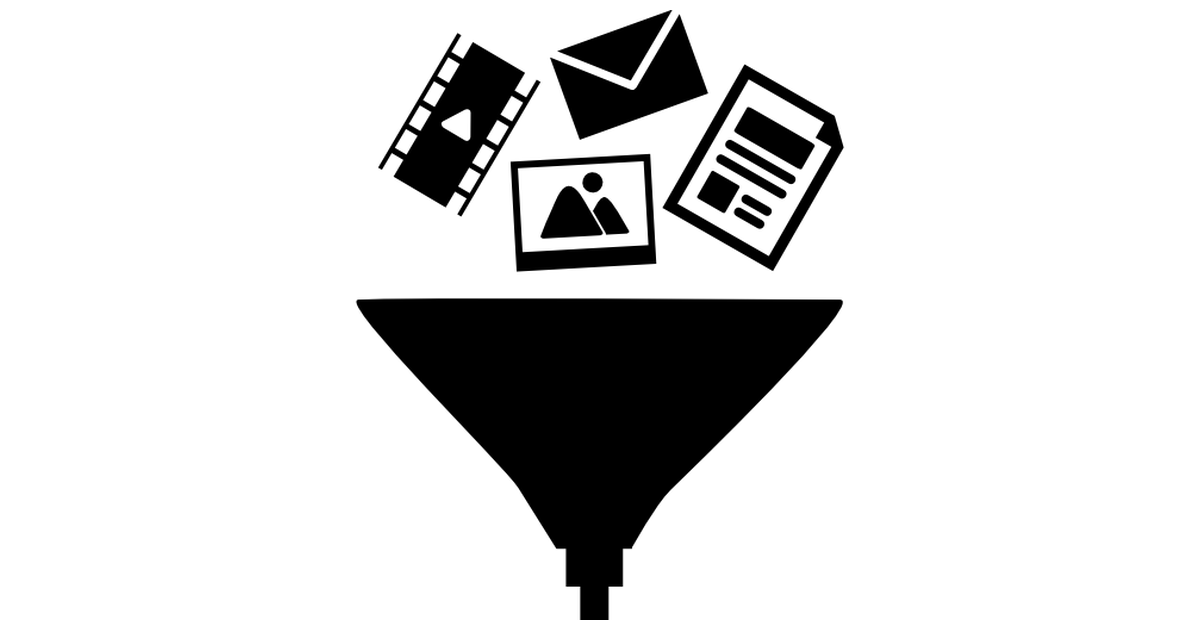 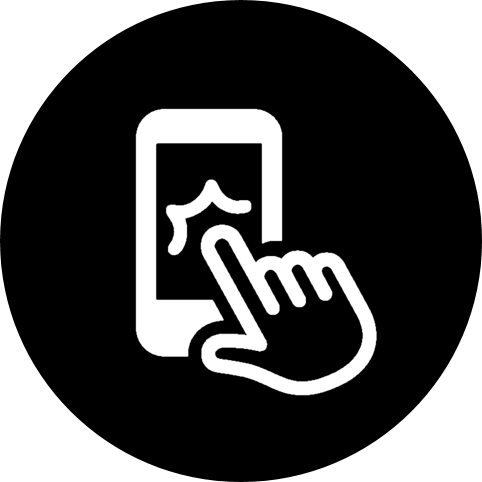 QUANTIFIEDSTUDENT.NL _ EDUCAUSE _HALLOWEEN EDITION_ I KNOW WHAT YOU DID LAST SUMMER
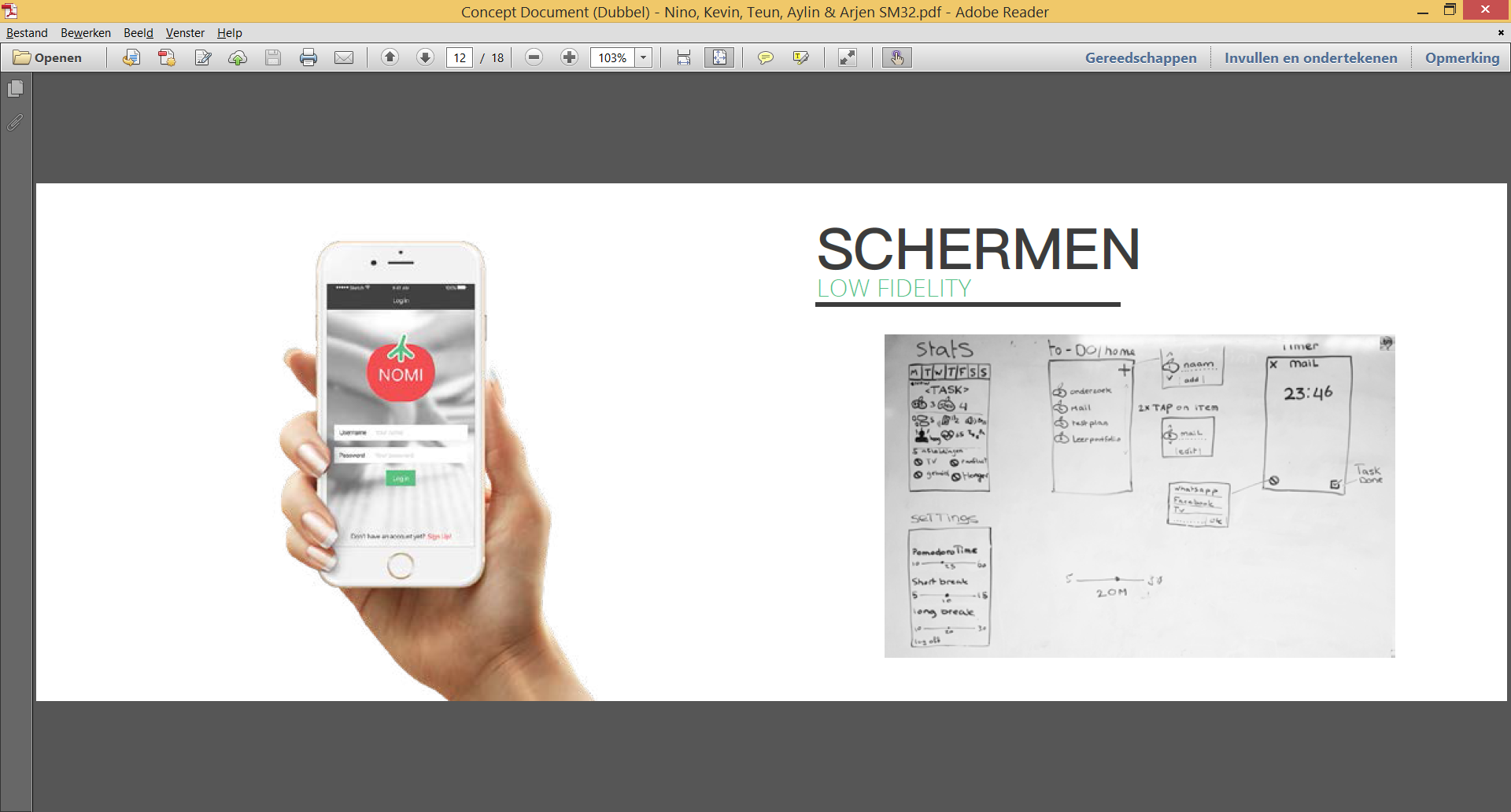 QUANTIFIEDSTUDENT.NL _ EDUCAUSE _HALLOWEEN EDITION_ I KNOW WHAT YOU DID LAST SUMMER
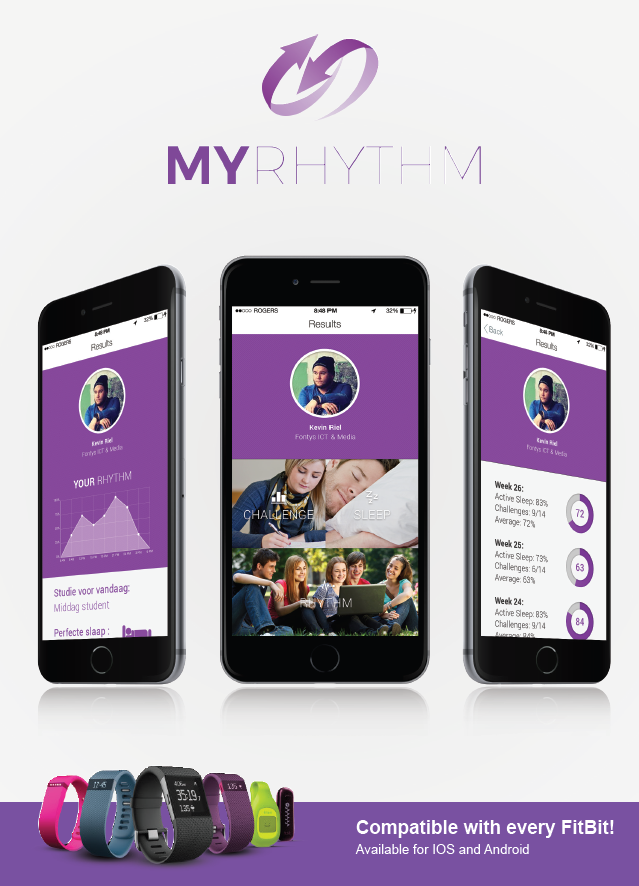 QUANTIFIEDSTUDENT.NL _ EDUCAUSE _HALLOWEEN EDITION_ I KNOW WHAT YOU DID LAST SUMMER
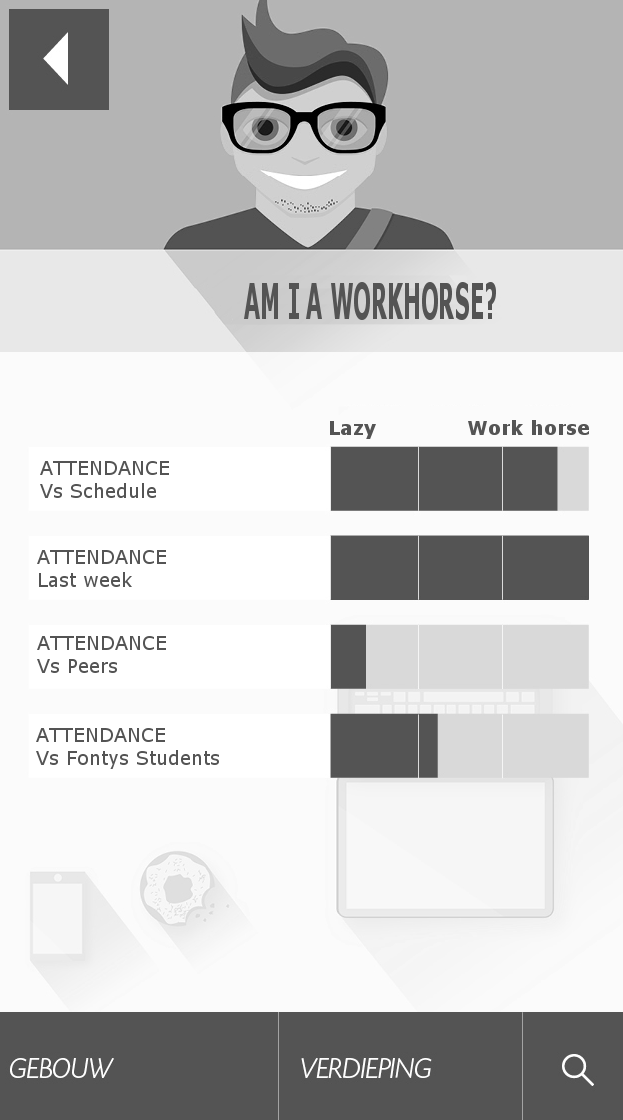 QUANTIFIEDSTUDENT.NL _ EDUCAUSE _HALLOWEEN EDITION_ I KNOW WHAT YOU DID LAST SUMMER
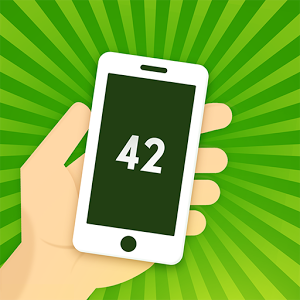 QUANTIFIEDSTUDENT.NL _ EDUCAUSE _HALLOWEEN EDITION_ I KNOW WHAT YOU DID LAST SUMMER
CAN YOU BUILD A 
RUNKEEPER APP 
FOR STUDYING ?
JOIN US: WWW.QUANTIFIEDSTUDENT.NL                              AND THERE IS MORE ->
QUANTIFIEDSTUDENT.NL _ EDUCAUSE _HALLOWEEN EDITION_ I KNOW WHAT YOU DID LAST SUMMER
Our educational Future?How we Quantify our students with educational Data
QUANTIFIEDSTUDENT.NL _ EDUCAUSE _HALLOWEEN EDITION_ I KNOW WHAT YOU DID LAST SUMMER
Learning analytics
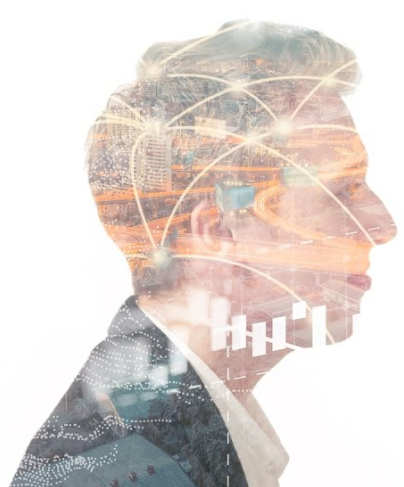 Ed-Medium-data
Apps
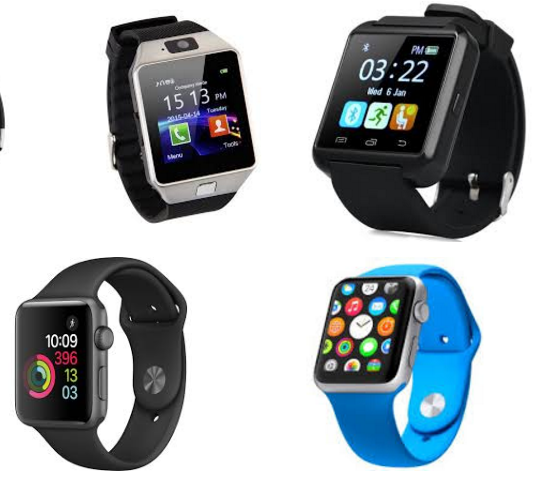 Trackers and watches
QUANTIFIEDSTUDENT.NL _ EDUCAUSE _HALLOWEEN EDITION_ I KNOW WHAT YOU DID LAST SUMMER
Medium Data: 3 Questions
QUANTIFIEDSTUDENT.NL _ EDUCAUSE _HALLOWEEN EDITION_ I KNOW WHAT YOU DID LAST SUMMER
1: How to organize this Educational Wize…
Programmatic Assessment + EPA’s
QUANTIFIEDSTUDENT.NL _ EDUCAUSE _HALLOWEEN EDITION_ I KNOW WHAT YOU DID LAST SUMMER
Programmatic Learning Apps System
P.L.A.S.
QUANTIFIEDSTUDENT.NL _ EDUCAUSE _HALLOWEEN EDITION_ I KNOW WHAT YOU DID LAST SUMMER
Grades do not give insight enough
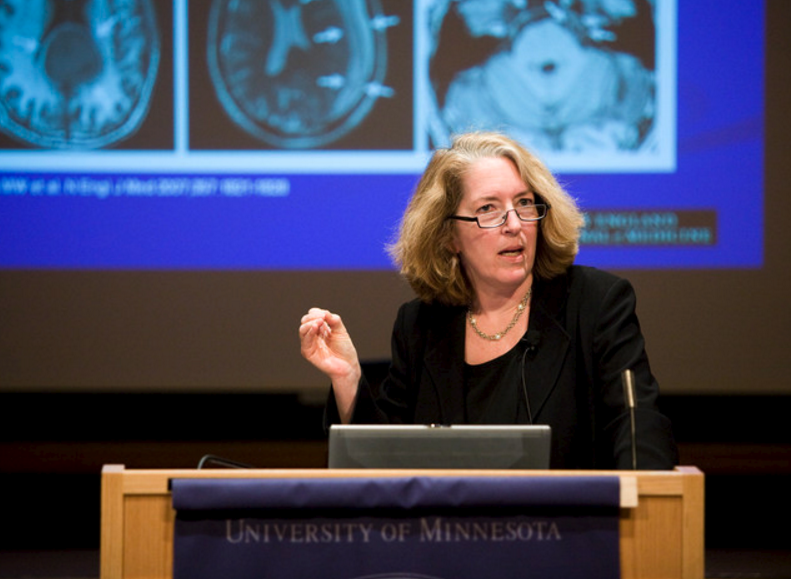 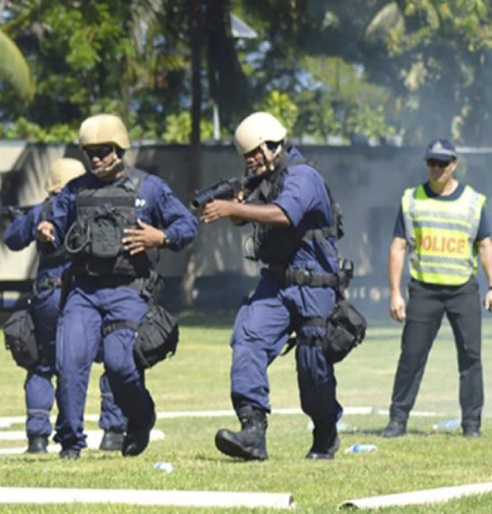 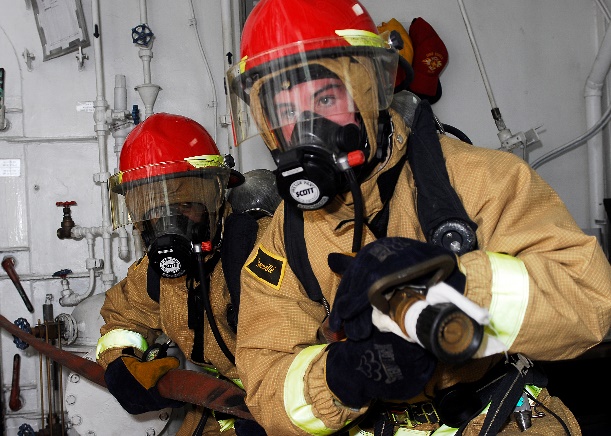 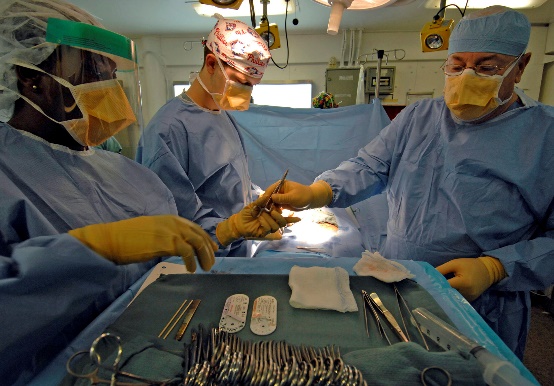 QUANTIFIEDSTUDENT.NL _ EDUCAUSE _HALLOWEEN EDITION_ I KNOW WHAT YOU DID LAST SUMMER
Programmatic Assessment
1st year
2nd year
3rd year
4th year
Edu activity
Edu activity
Edu activity
Edu activity
Edu activity
Edu activity
Edu activity
Edu activity
Edu activity
Edu activity
Edu activity
Edu activity
Apps that record
Your Education
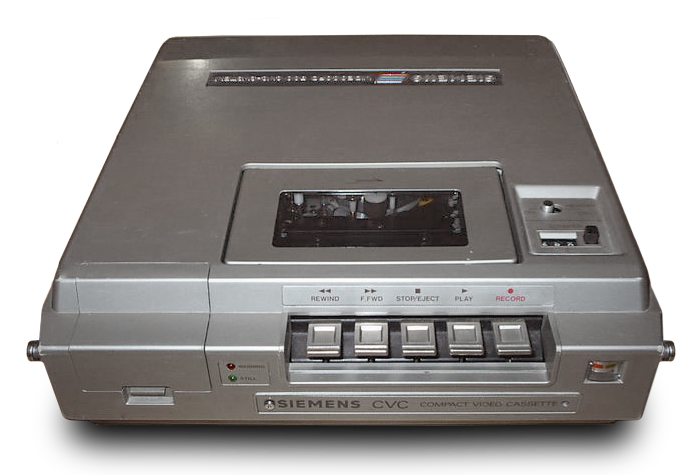 Ed-data
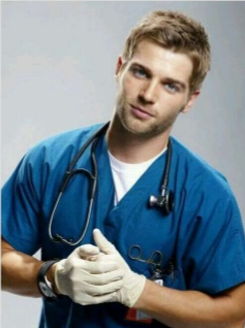 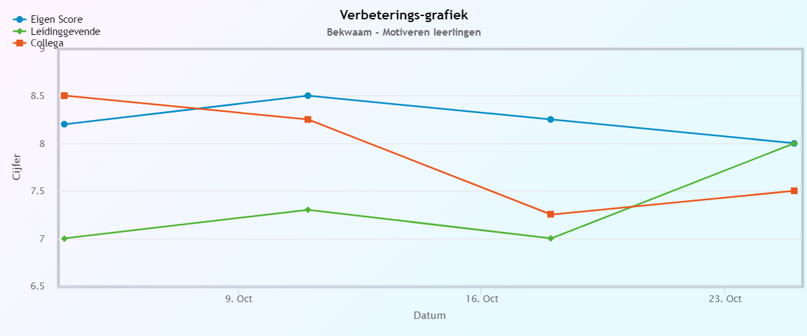 Individual
Big
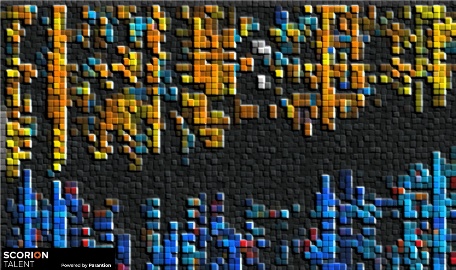 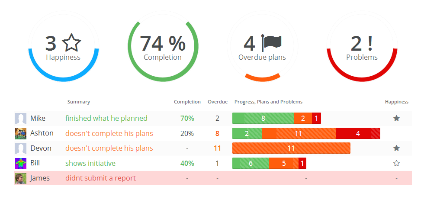 QUANTIFIEDSTUDENT.NL _ EDUCAUSE _HALLOWEEN EDITION_ I KNOW WHAT YOU DID LAST SUMMER
+ Entrustable Professional Activities
How we (try to) ensure that our education leads to what we want…
Redesign education to Entrustabel Professional Activities
US National Library of Medicine National Institutes of Health 
Nuts and Bolts of Entrustable Professional Activities
https://www.ncbi.nlm.nih.gov/pmc/articles/PMC3613304/
Proffessor Dr. Olle ten Cate
QUANTIFIEDSTUDENT.NL _ EDUCAUSE _HALLOWEEN EDITION_ I KNOW WHAT YOU DID LAST SUMMER
2: Make it easy
QUANTIFIEDSTUDENT.NL _ EDUCAUSE _HALLOWEEN EDITION_ I KNOW WHAT YOU DID LAST SUMMER
Record Education with Smart Apps
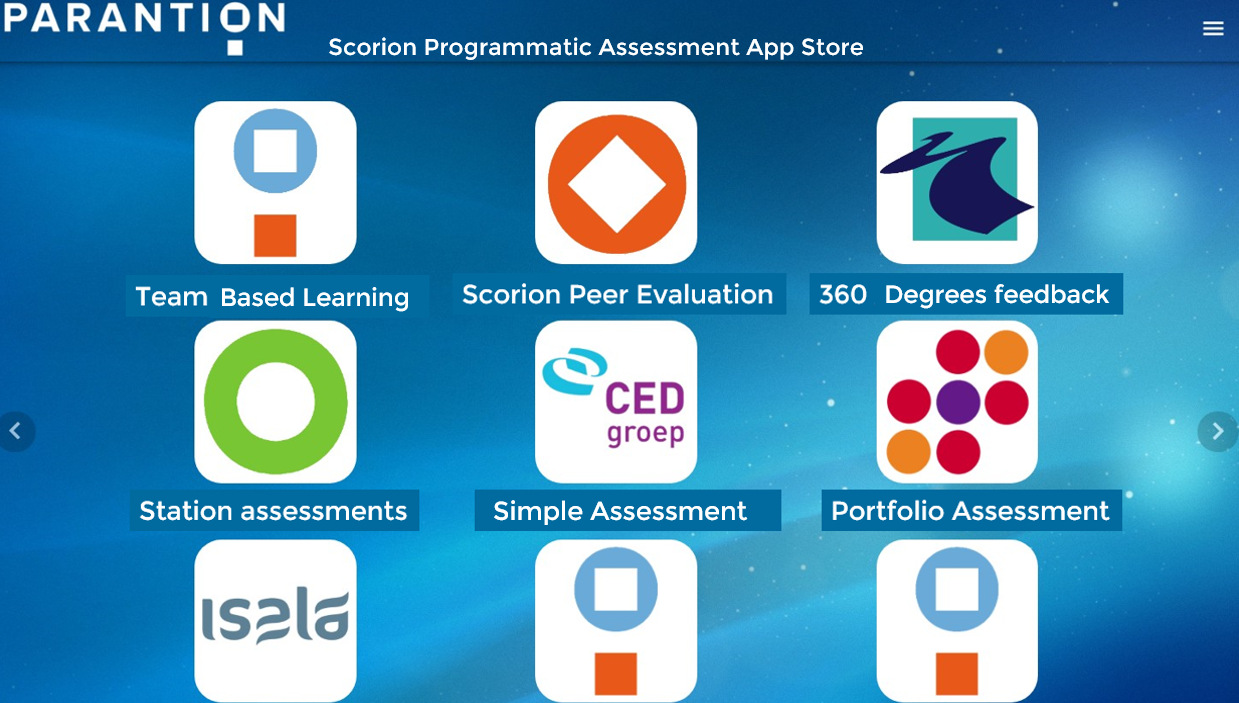 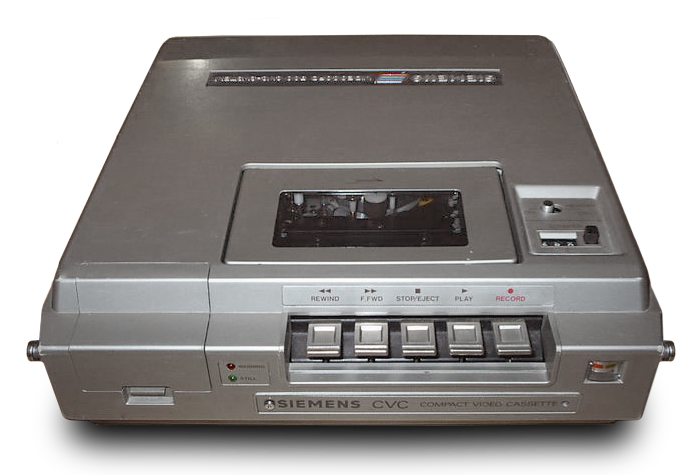 QUANTIFIEDSTUDENT.NL _ EDUCAUSE _HALLOWEEN EDITION_ I KNOW WHAT YOU DID LAST SUMMER
Giving feedback
QUANTIFIEDSTUDENT.NL _ EDUCAUSE _HALLOWEEN EDITION_ I KNOW WHAT YOU DID LAST SUMMER
3: Make it Visual
And give it straight, meaningfull and Quantified back to Student and Teacher
Quantified Student
QUANTIFIEDSTUDENT.NL _ EDUCAUSE _HALLOWEEN EDITION_ I KNOW WHAT YOU DID LAST SUMMER
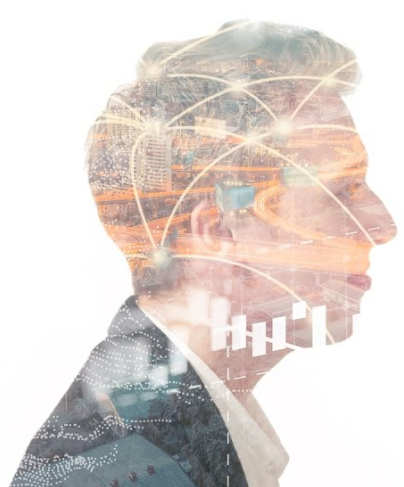 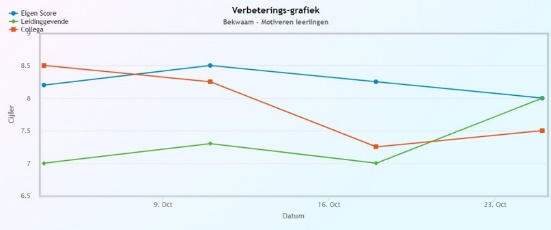 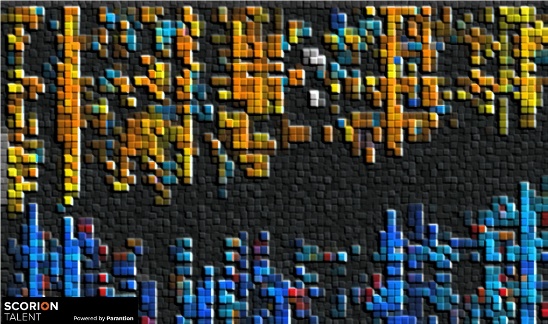 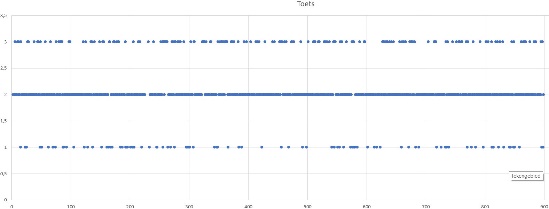 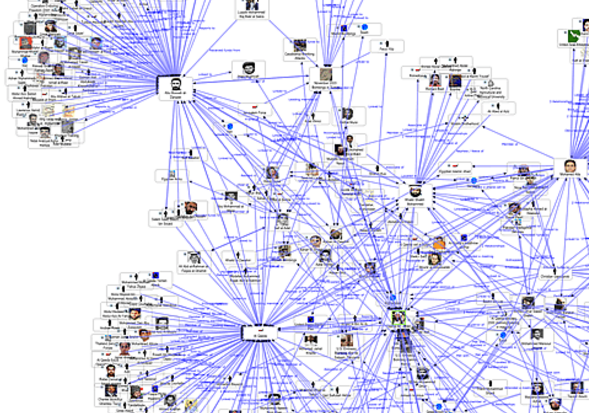 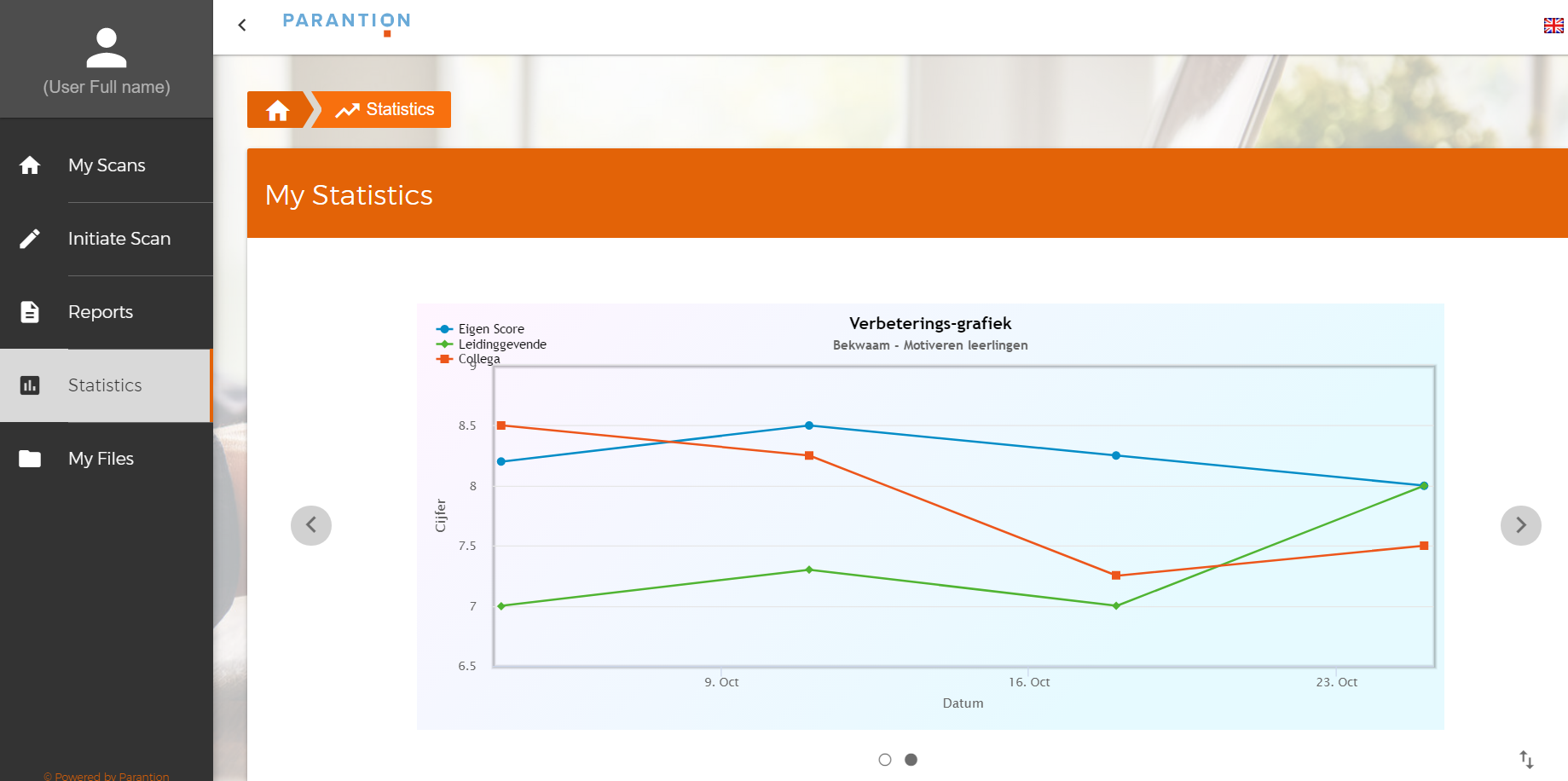 QUANTIFIEDSTUDENT.NL _ EDUCAUSE _HALLOWEEN EDITION_ I KNOW WHAT YOU DID LAST SUMMER
Presenting feedback
QUANTIFIEDSTUDENT.NL _ EDUCAUSE _HALLOWEEN EDITION_ I KNOW WHAT YOU DID LAST SUMMER
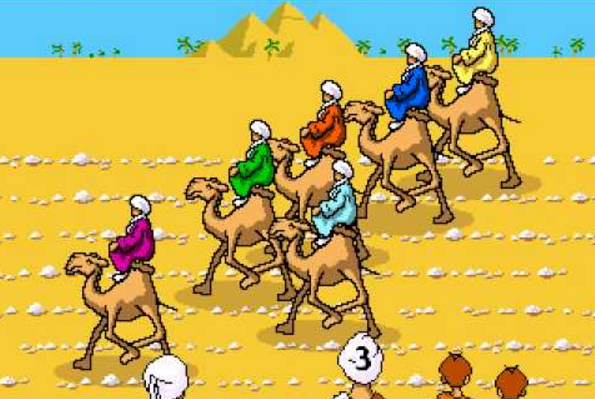 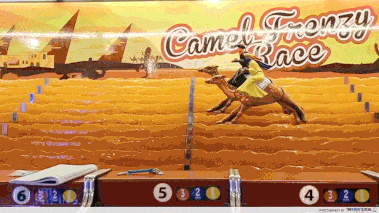 QUANTIFIEDSTUDENT.NL _ EDUCAUSE _HALLOWEEN EDITION_ I KNOW WHAT YOU DID LAST SUMMER
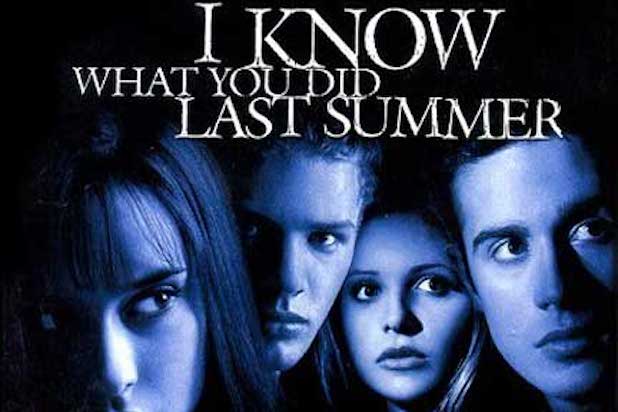 QUANTIFIED STUDENT _ EDUCAUSE _ I KNOW WHAT YOU DID LAST SUMMER
QUANTIFIEDSTUDENT.NLHALLOWEEN EDITION